Lab. 2Weight Measurement
Done by:
Lec. Sura Zuhair
Assistant lec. Marwa malik
Weight is measurement by means of a balance.
There are different types of balance, types for rough weights and others for sensitive weights.
Presentation Title
Rules for the use and care of the balance
3
Systems of measuring weights
5
6
Notes
▰ A clean spatula may be put into a bottle to remove solids for weighing . ▰ Do not contaminate  reagents by using dirty equipment's  or improper techniques. ▰ Bottle should be kept clean and stoppered each reagent bottle with it's own stopper .
9/3/20XX
Presentation Title
7
Notes
▰ Never place materials to be weighed directly on the pans . ▰ Accuracy requires both understanding and care . ▰ Most countries are following  the metric system of weight  and  measure.
9/3/20XX
Presentation Title
8
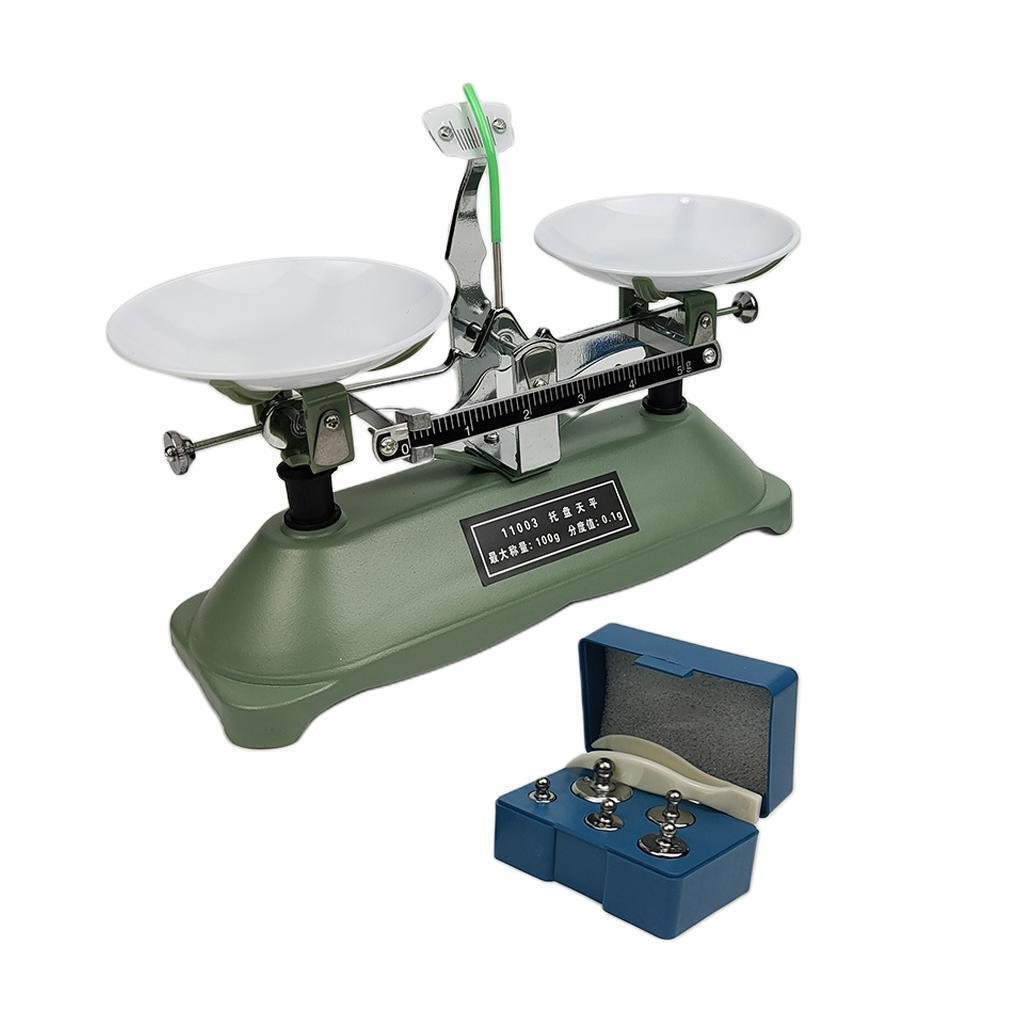 Balancing 
indicator
Pan
Scale
Screw
9
Thank you
10